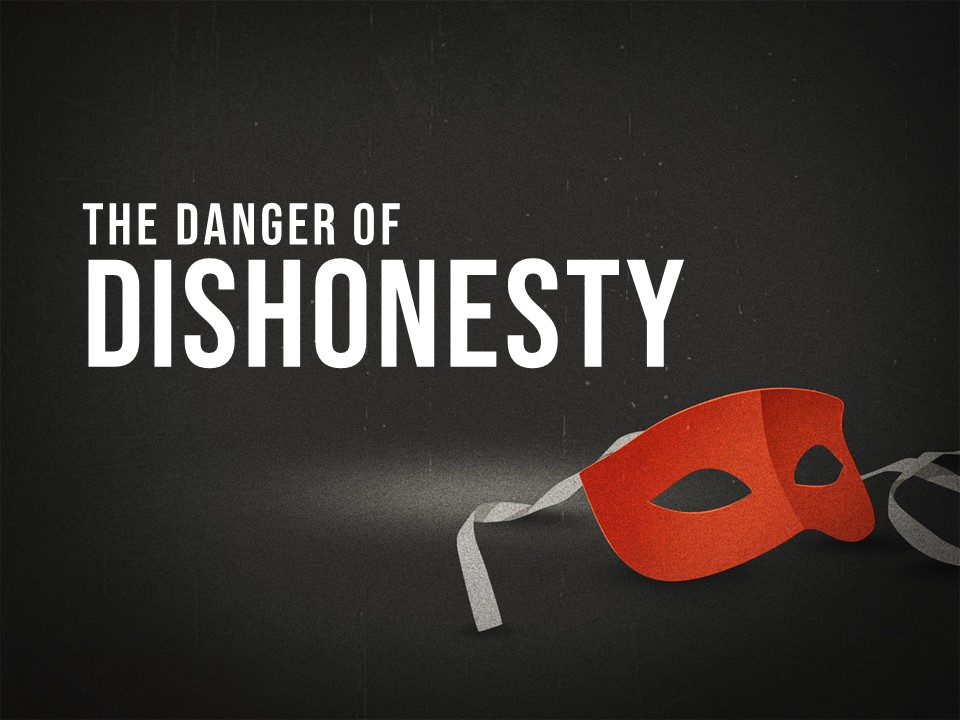 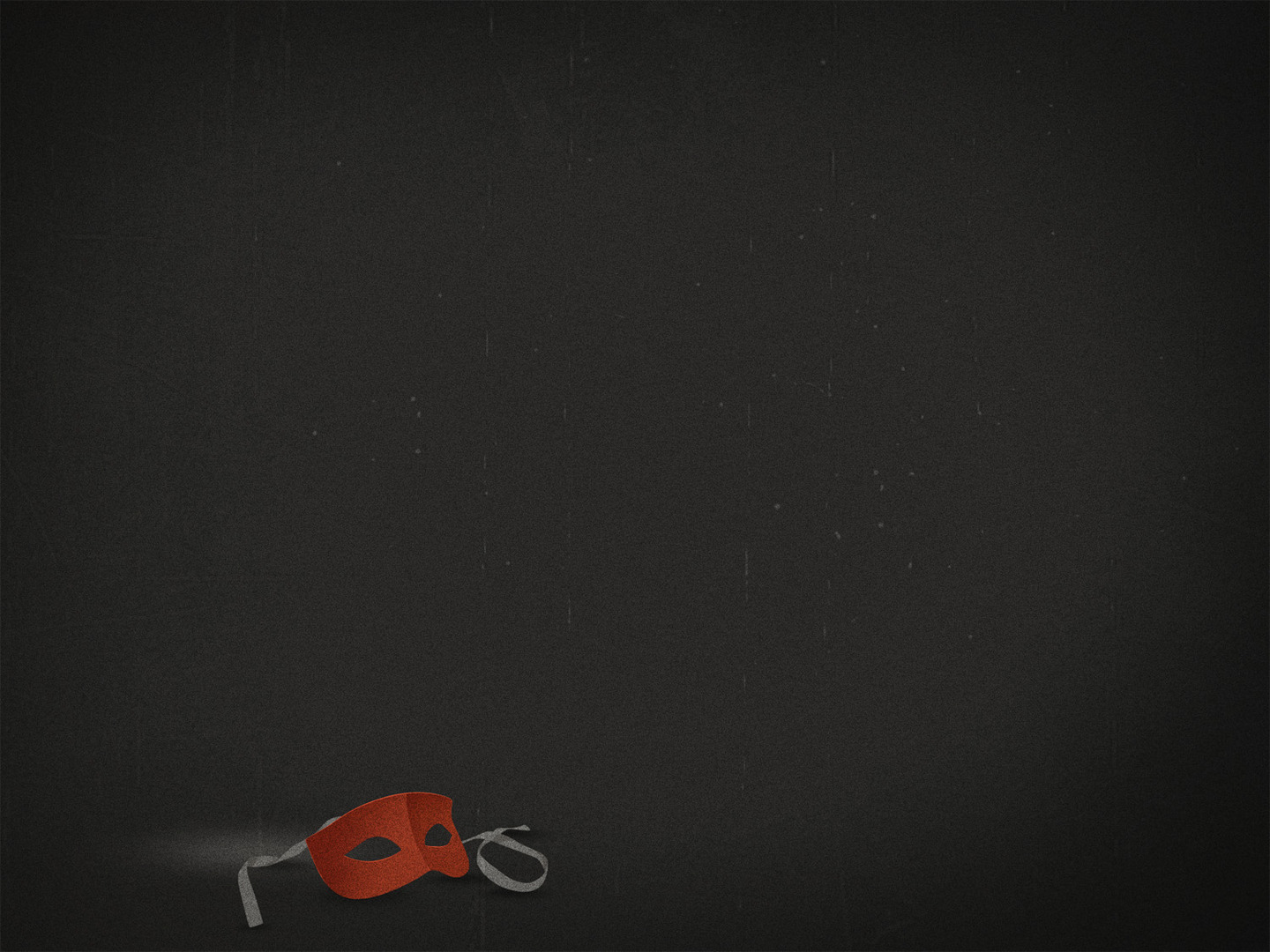 “On a given day, you may be lied to anywhere from 10-200 times.”

- Pamela Meyer
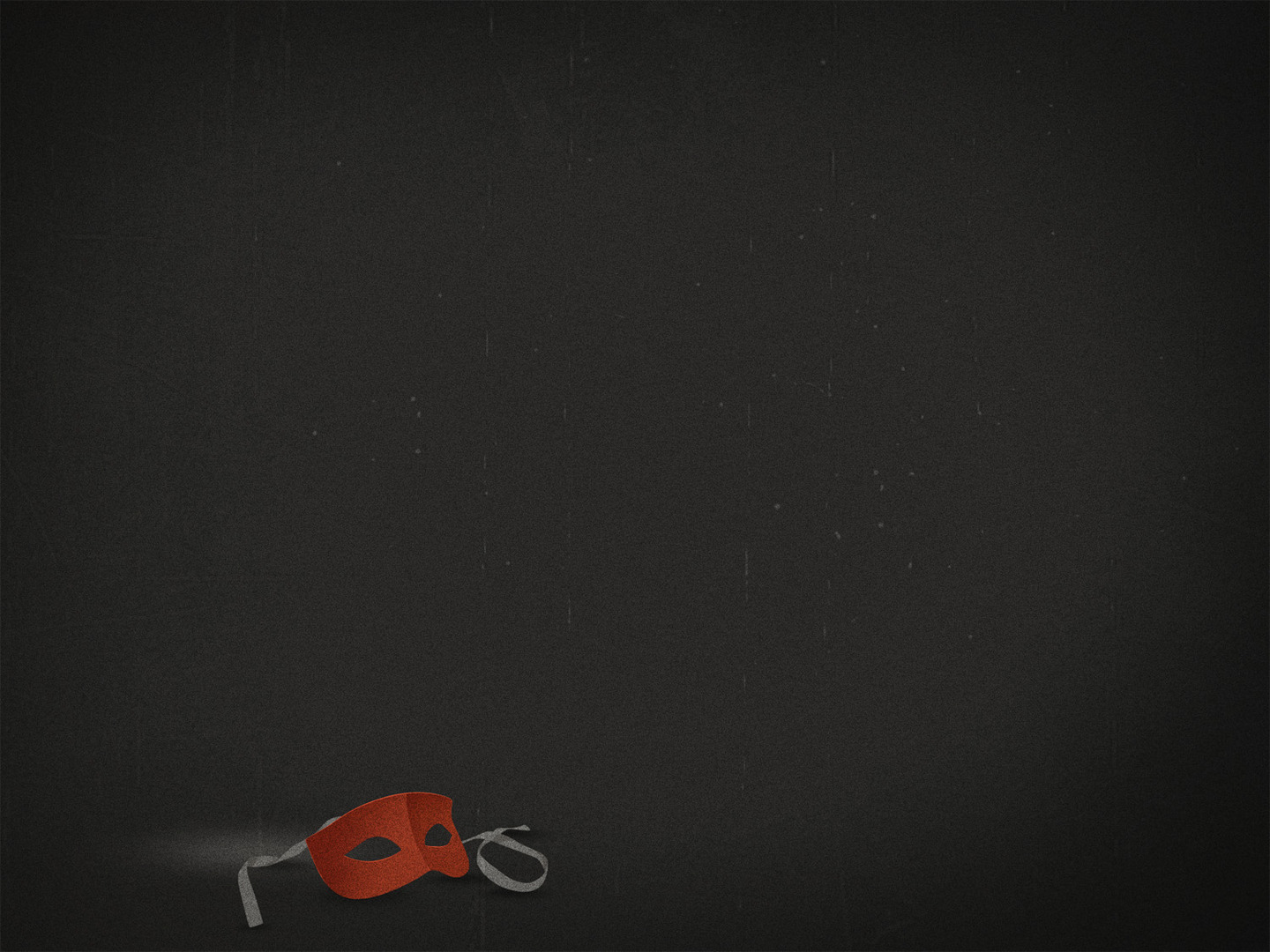 Why Do People Lie?

To avoid punishment 

To obtain a desired outcome

To make ourselves look better

To avoid embarrassment

To manipulate others

To hurt others

To gain an advantage
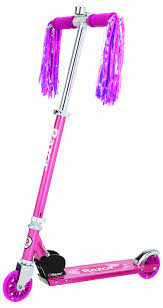 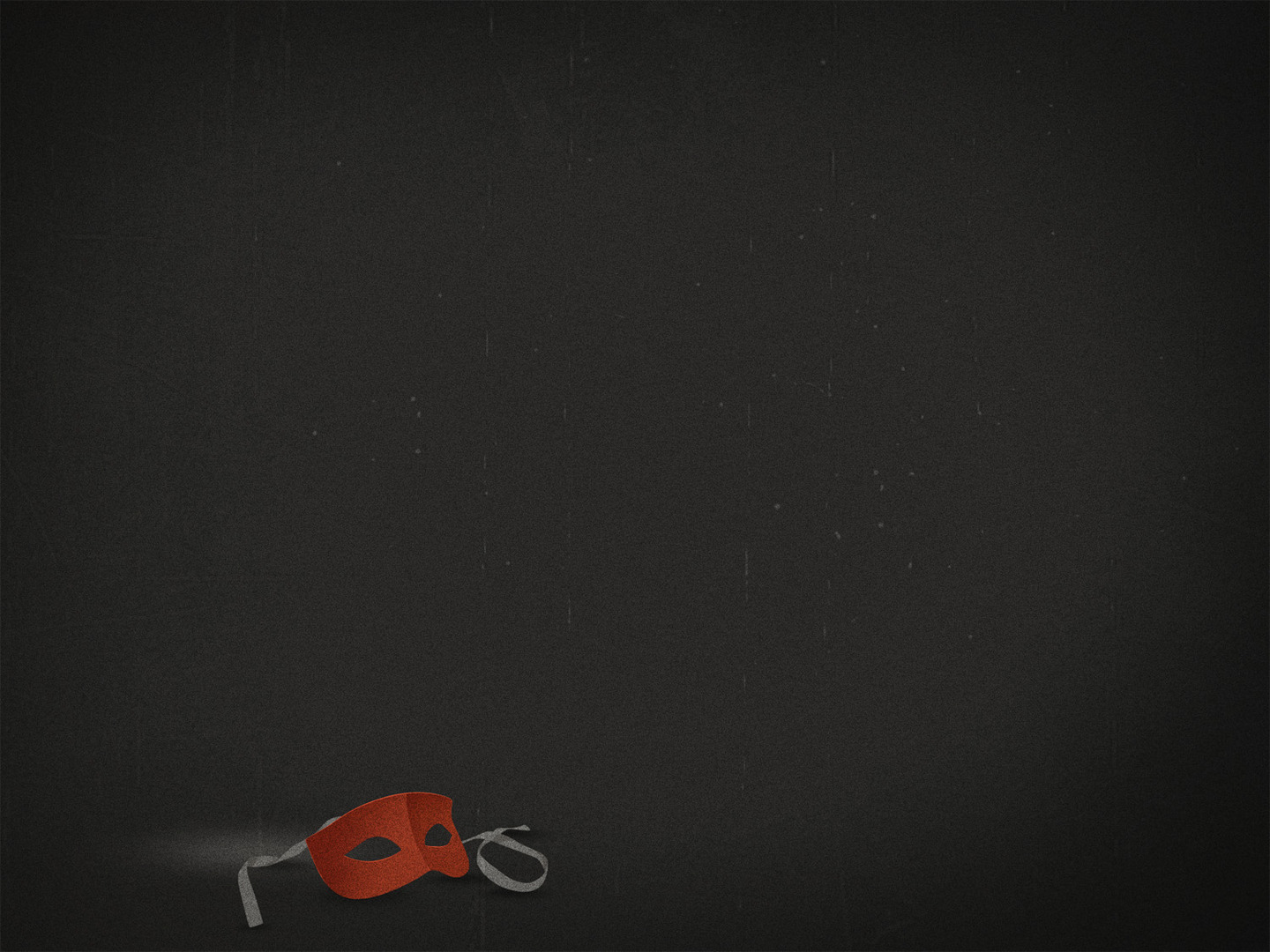 Satan: The Father of Lies

John 8:44 

You are of your father the devil, and your will is to do your father's desires. He was a murderer from the beginning, and does not stand in the truth, because there is no truth in him. When he lies, he speaks out of his own character, for he is a liar and the father of lies.
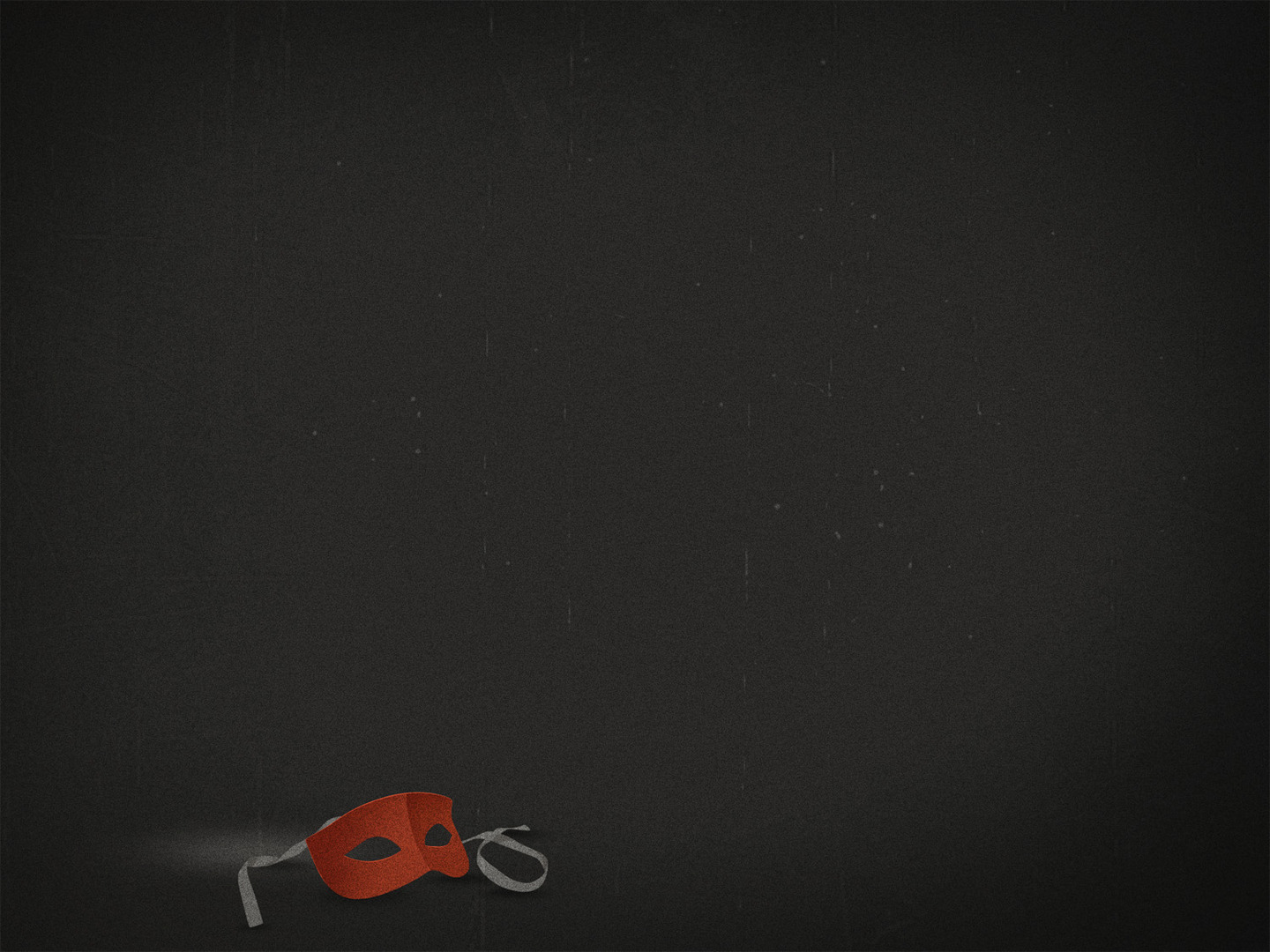 How Does God View Lying?


Exodus 20:16

“You shall not bear false witness against     your neighbor.
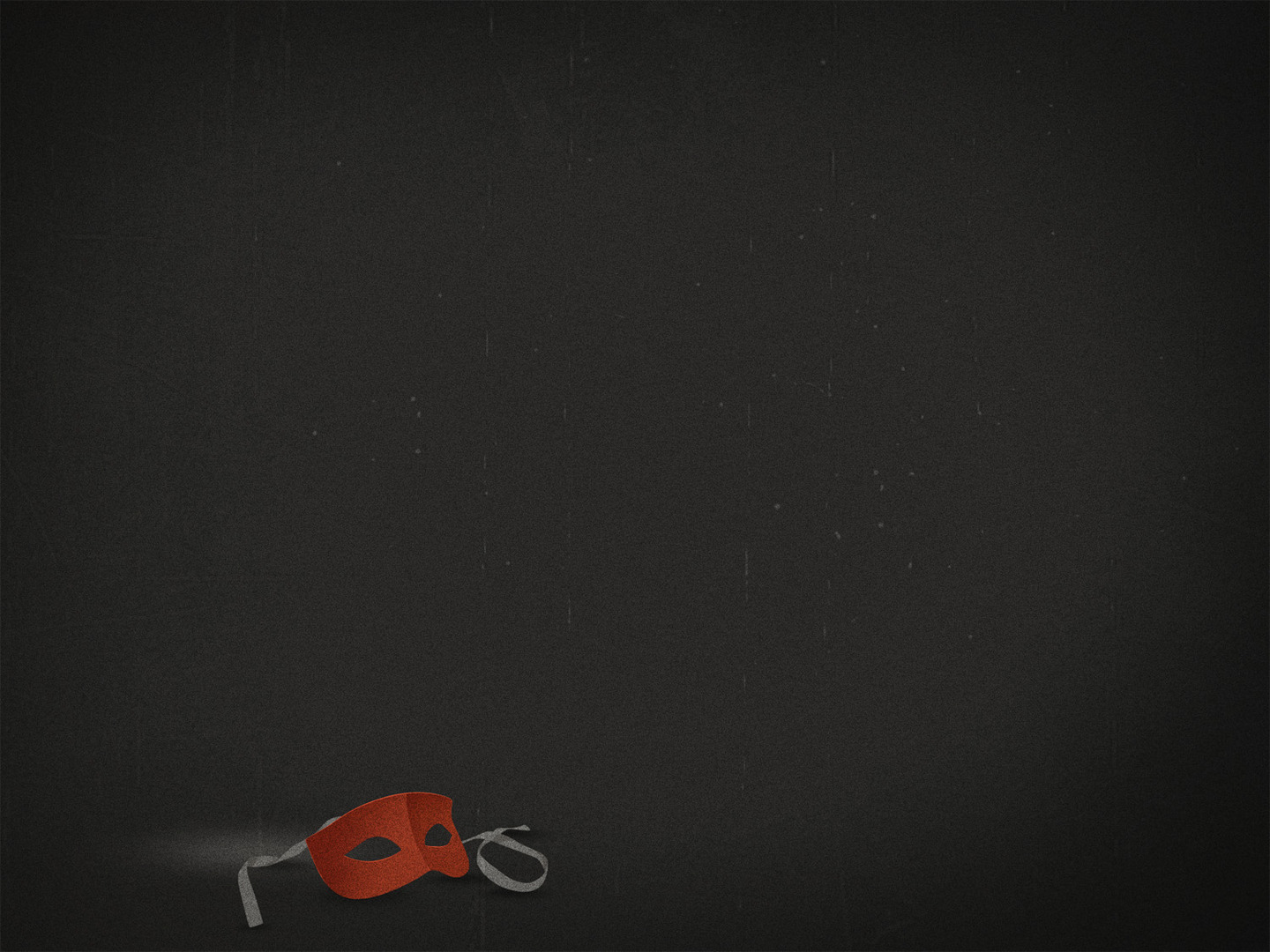 How Does God View Lying?


Proverbs 12:22

Lying lips are an abomination to the Lord, but those who act faithfully are his delight.
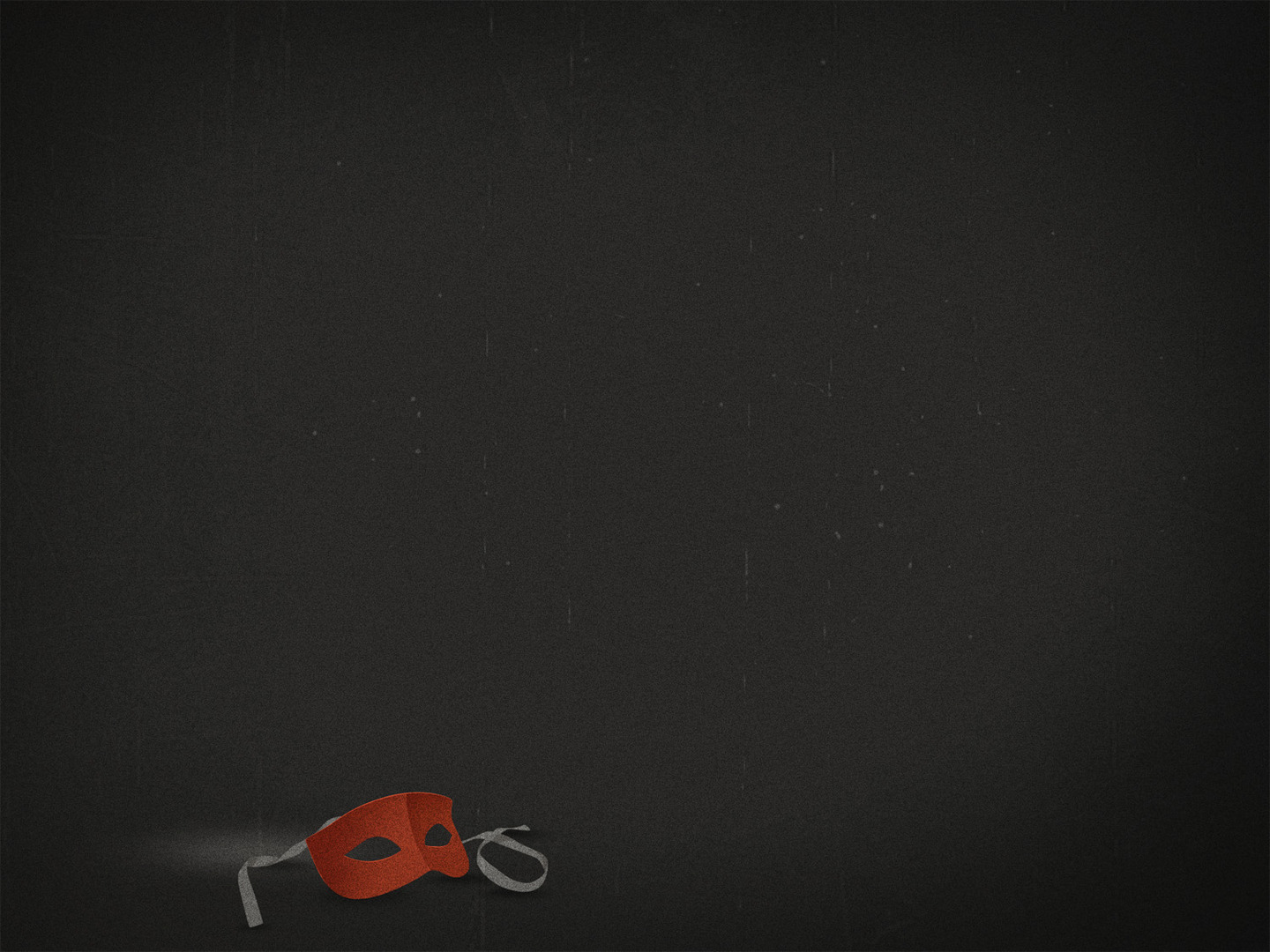 How Does God View Lying?


Proverbs 19:9

A false witness will not go unpunished, and he who breathes out lies will perish.
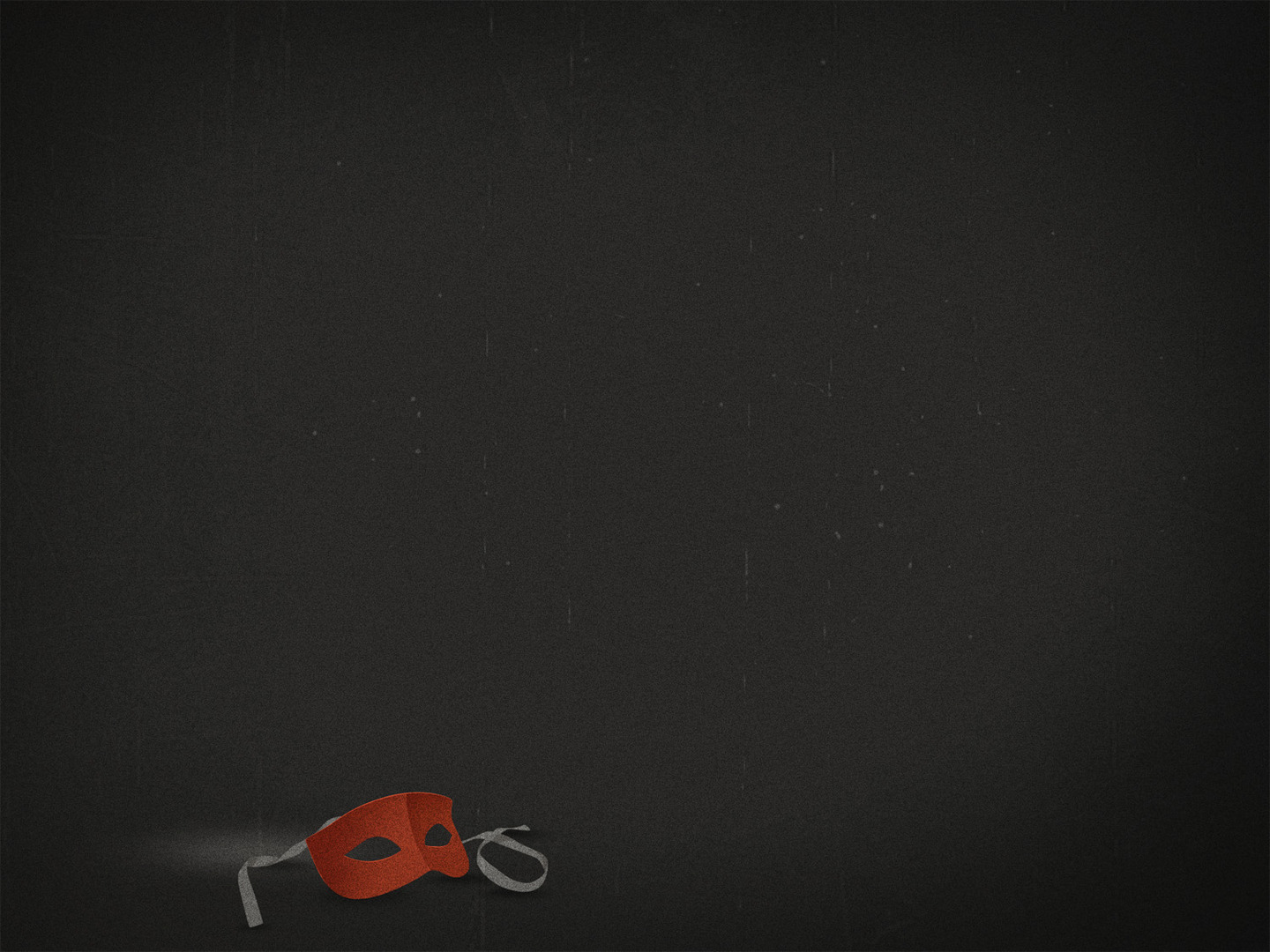 The Consequences of Dishonesty

Damaged Reputation
Don’t be the boy who cried “wolf!”
Our reputation is valuable (Pr. 22:1)
How will our reputation impact our evangelism? (1 Pet. 2:12)

Guilty Conscience
Guilt is wearisome (Ps. 32:3-4) 

Separation from God
God cannot dwell with sin                              (Ps. 101:7; Rev. 21:8)
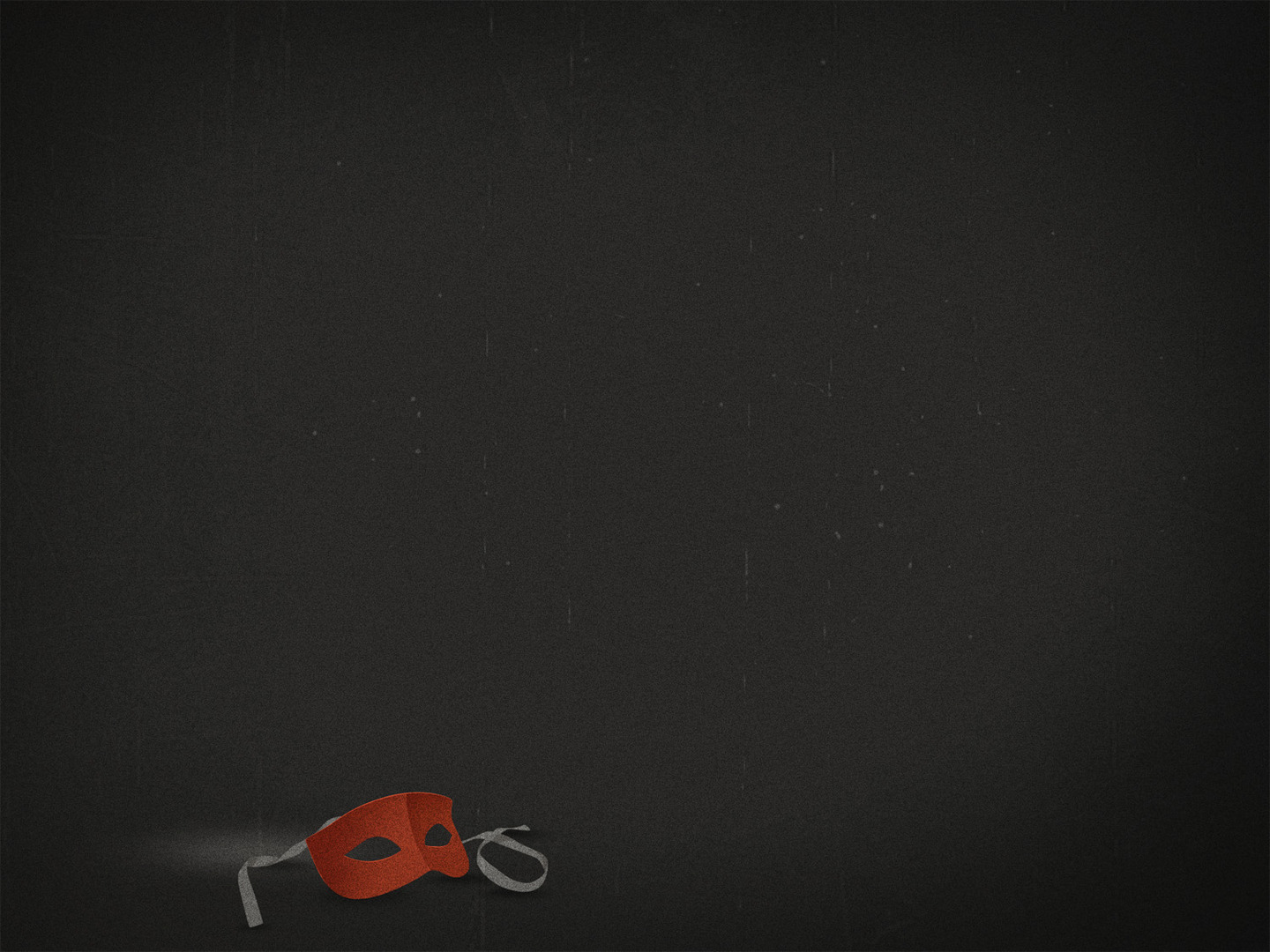 Overcoming Dishonesty – Eph. 4:25

Put Away Dishonesty (25a)

Being a Christian means committing to a pursuit of Christ-like character                         (Gal. 2:20-21; 5:22-24)

Out with the old and in with the new           (Eph. 4:21-24)
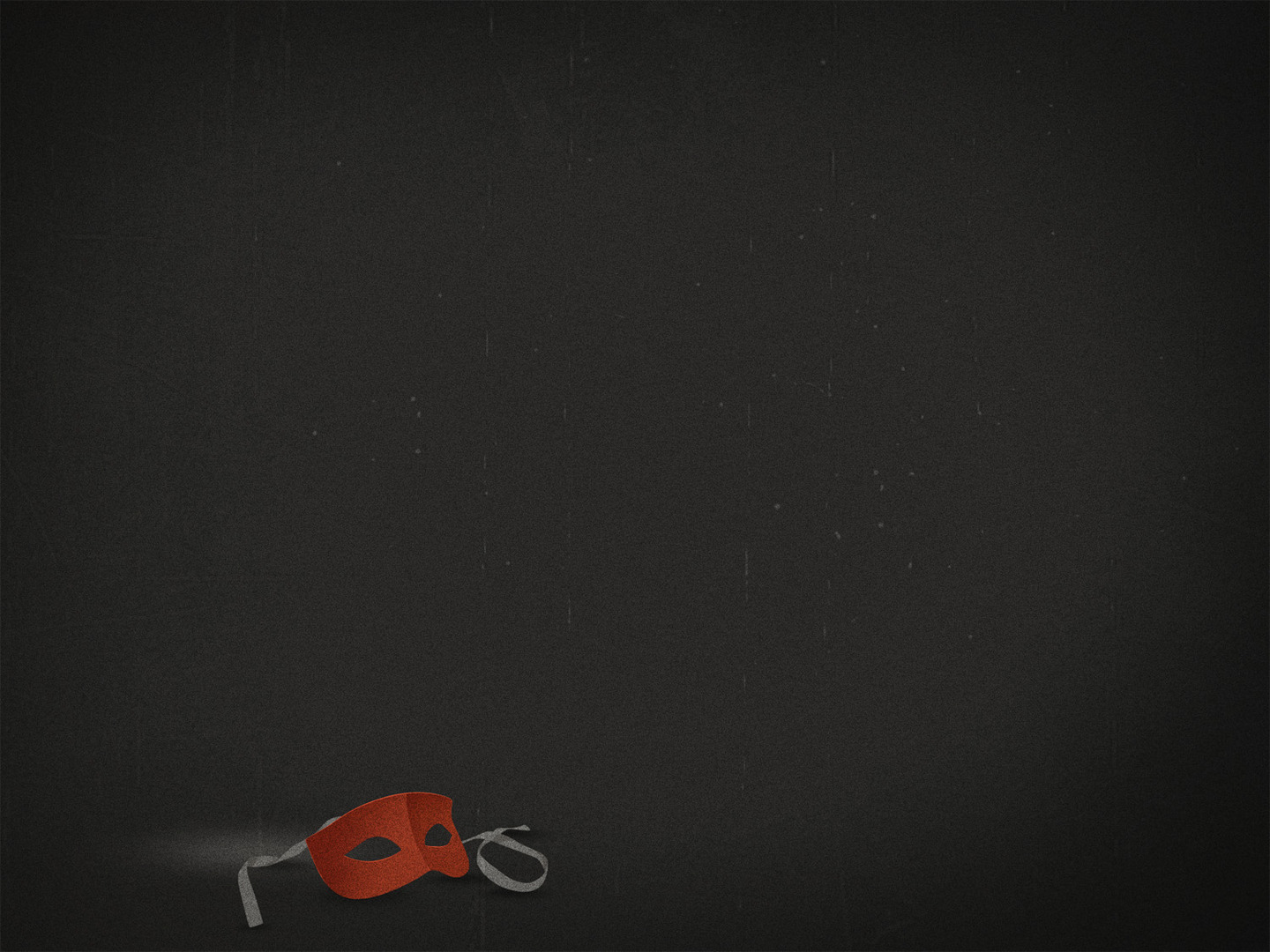 Overcoming Dishonesty – Eph. 4:25

Pursue Truth (25b)

“Pursue” involves purpose/determination

Easy to fall into the pit of deceit. Effort is needed to get out.

Remember whose image you’ve been created in and called to! (Gen. 1:27; Eph. 4:24)
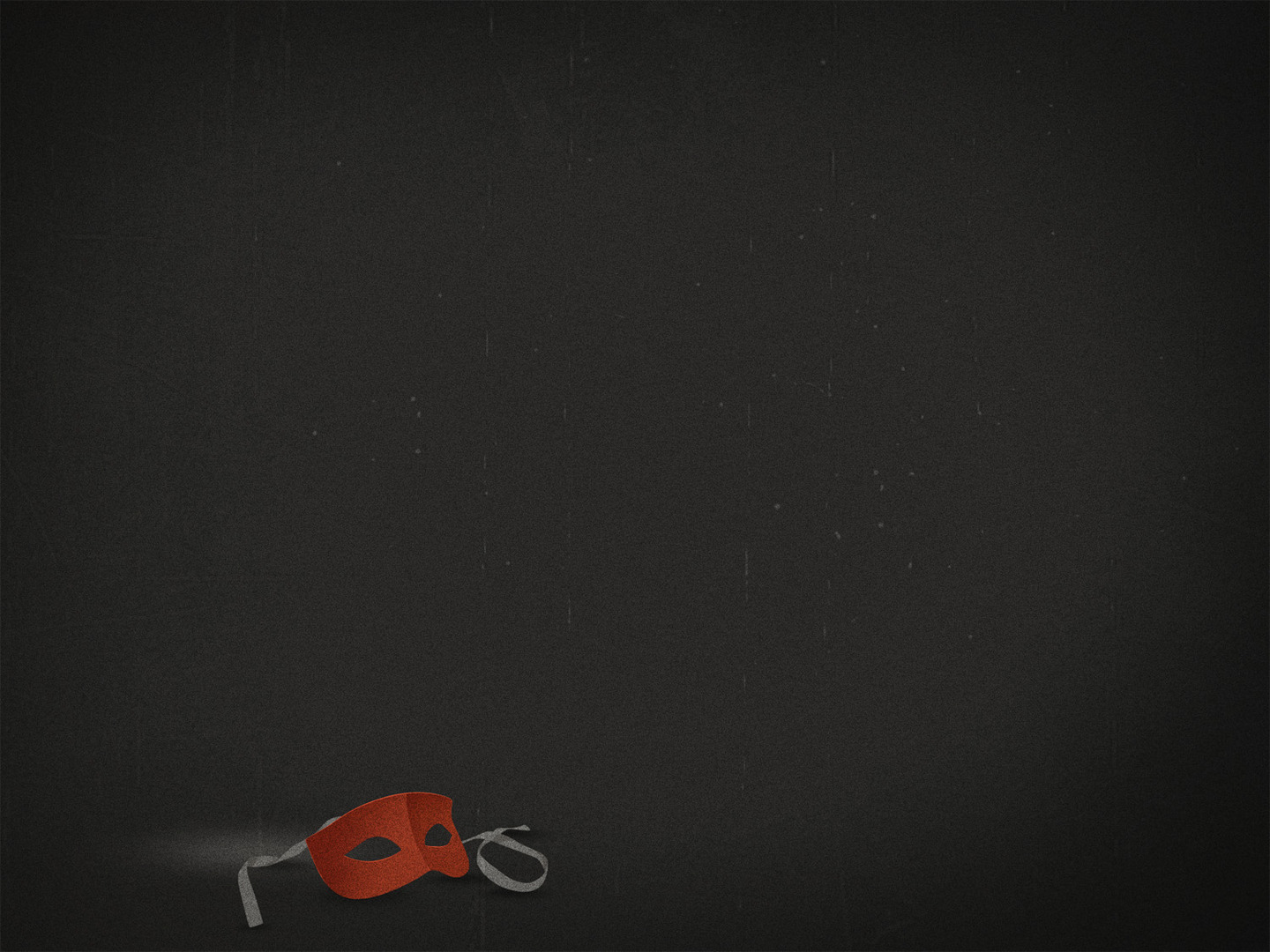 Overcoming Dishonesty – Eph. 4:25

Prioritize One Another (25c)

Don’t practice deceit outside the church, or within

A body that lies to itself is weakened

As the body of Christ, we are to reflect the Head (Col. 1:18)